Heart of incredible India Madhya Pradesh 







A state vulnerable and responsive to             Climate Change
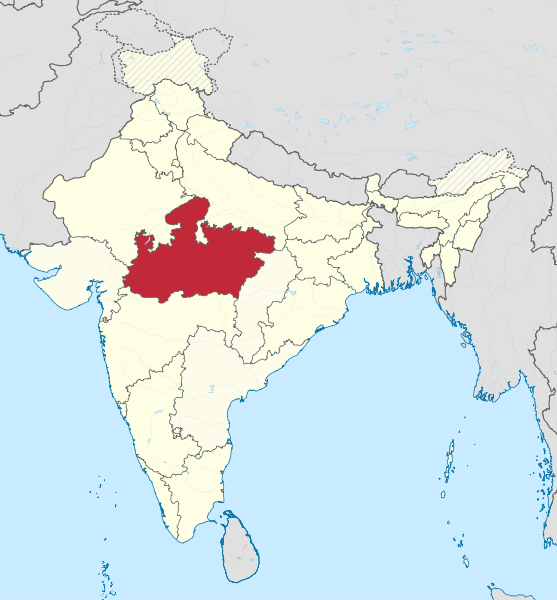 State Profile
Second largest State – 
3 lakh Sq KM Approx. 9.38% area  
72 Million People,  
Decadal Growth rate  21% 6%
 Sixth most populous state of country
72% people in Primary Sector
31% Forest Land, 27% Forest Cover (Country’s  12% FSI) 
11% Waste Land   
11 Unique Agro Climatic zones  
49%  Area under Cultivation and 35% area under irrigation 
33% area  classified as over-exploited 
40.6 Million livestock population
Annual rainfall varies from 800 mm -1,600 mm
GDP growth rate of the State is 11.08% 
Agricultural growth rate of the State is 24%
22,000 villages in the vicinity of forests 
10 million people living in these villages.


State with rich flora and fauna having 10 national parks and 27 sanctuaries
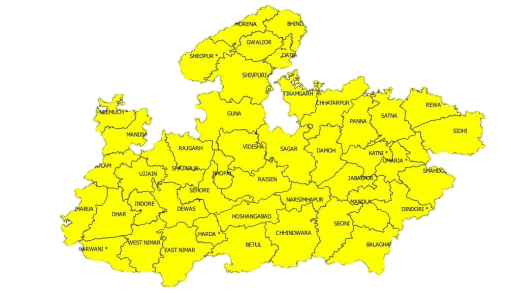 Vulnerability of MP
Exposure to Climate Change
Madhya Pradesh is dual exposed
Biophysical  + Socioeconomic and
Market  forces
Extreme Weather events  are more frequent and intense 
Climate variability  is more pronounced and unpredictable than ever before:
Erratic and uneven rainfall 
Unprecedented rise in Temperatures
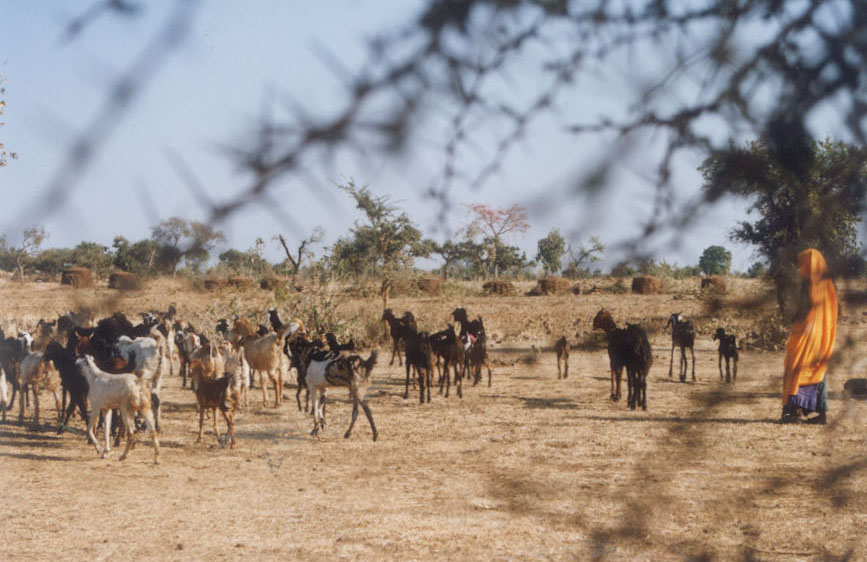 Climate Extremes
Sensitivity to Climate Change
Vast size- 51 districts, second largest state
Primarily Agrarian economy where agriculture is mainly rain fed
MP striving to achieve development parameters for the population
40% population classified as Below Poverty Line. 35% population tribal 
Pockets of acute water scarcity, erratic rainfall bouts of  drought and flood prone areas
Other sources of livelihood are based on Natural resources such as NTFP, Fisheries, agro based industries, handicrafts from bamboo
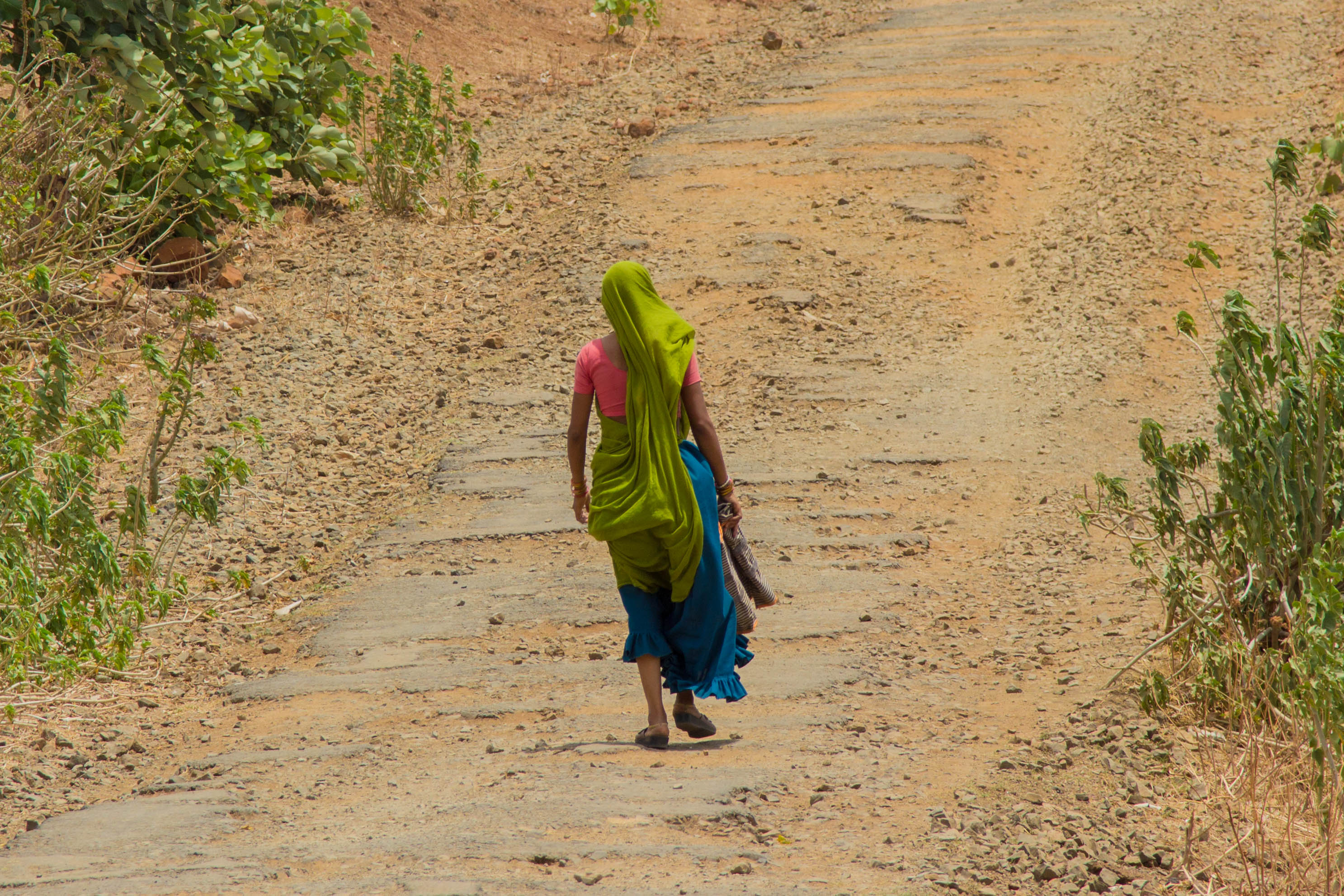 Adaptive Capacity to Climate Change
Low Adaptive capacity  
Big development interventions to increase the resilience and coping capacity of rural and urban poor 
Opportunities for diversification of  livelihood options exist
Dedicated department/ team for climate change issues
Scientific studies being undertaken for more reliable information 
SKMCCC, with department leading to formulate adadptation projects
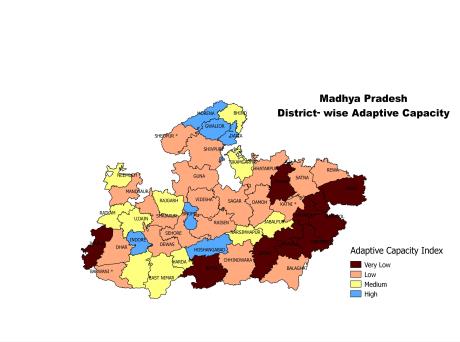 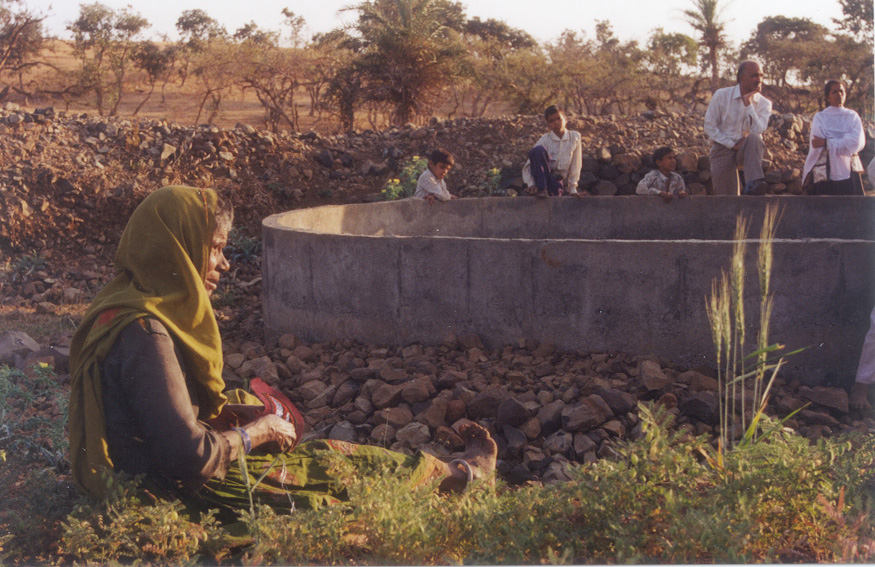 Sectoral Vulnerability 
Climate Change
Composite Vulnerability of MP
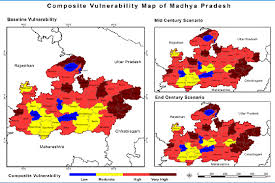 Guiding Principles of MP SAPCC
Focus 
Vulnerability and Adaptation (V&A)
Devising appropriate adaptation Aligning with National Missions on Climate Change
Integration of CC Concerns in State programs and policies 
Address regional concerns and outline strategies for a climate resilient state
Strengthen developmental planning process favouring low carbon growth
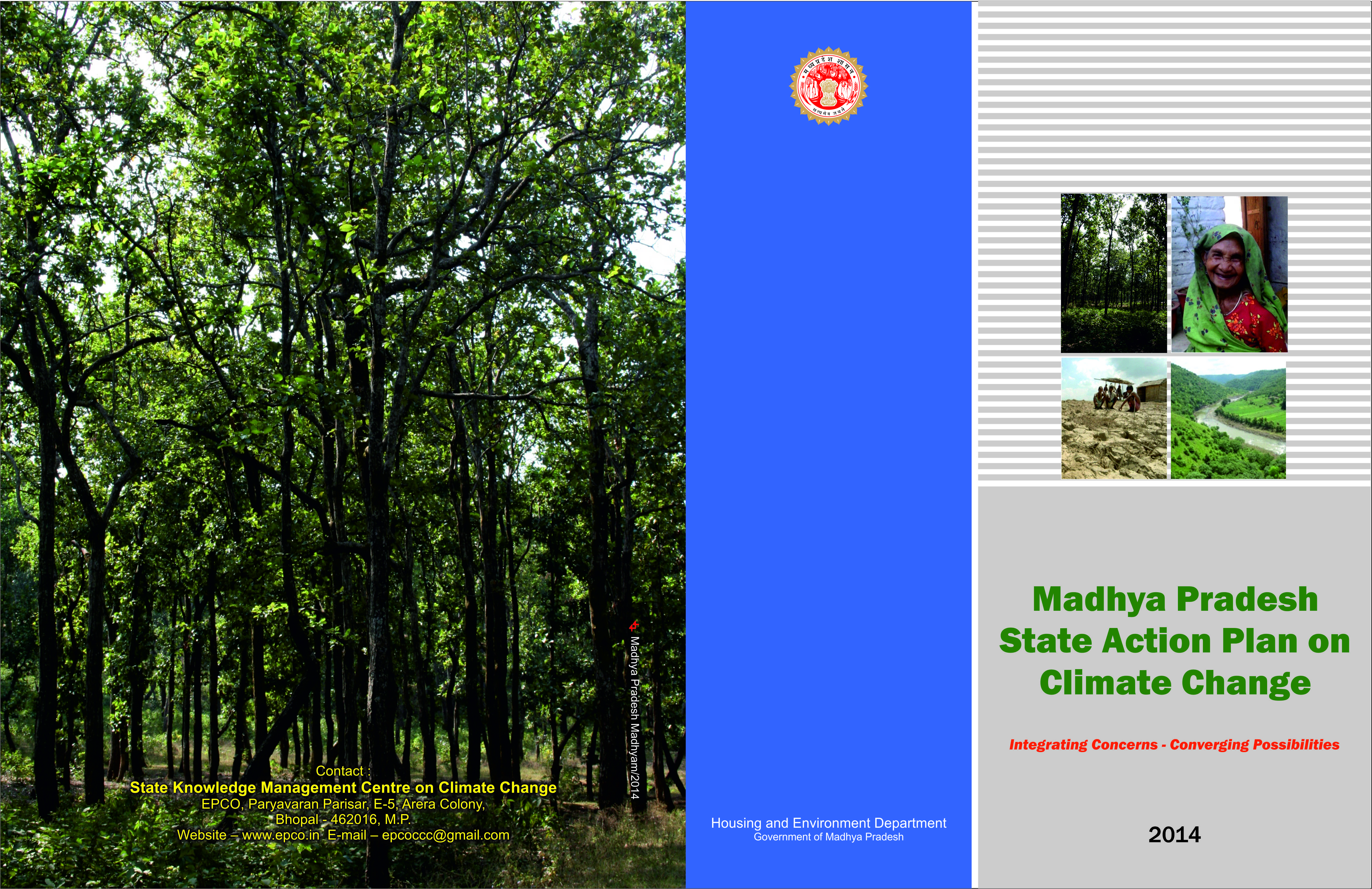 MP SAPCC Process
Strategies bringing positive impact
State Designated Agency for Climate Change 
SKMCCC First ever model of climate change at the sub-national level.
Climate Change Knowledge Portal
Participatory and consultative planning process  
 State studies on  VRA and GHG inventory
Helped establish a strong connect between climate science, climate policy and practitioners 
Support strategic planning of government agencies
12
Initiatives
UNDP-SDC & GoMP Project on Strengthening State Strategies for Climate Actions  
Developing 60 Climate Smart Villages in 3 Vulnerable districts of MP under NAFCC 
Project on Restoration & Conservation of Traditional Water Supply Sources of Indore under NAFCC 
Climate Smart Agricultural & Forest Communities using Landscape Approach in Betul District for GCF
Relocation & Rehabilitation of Forest Dwelling Communities in Tiger Reserves of MP for GCF
13
New CC Challenges in MP
SDG and Paris Agreement / NDC new Contexts
Data and information for VA
Methodological Clarity and agreements on VA
Drill down VA at the district level 
Developing a  state specific Resilience plan perhaps revisiting of SAPCC 
Formulation of quality adaptation projects to 
Implementation of on going projects
Communicating Climate Science and VA results to policy makers and practitioners 
Downscaling for up-scalling
Thanks